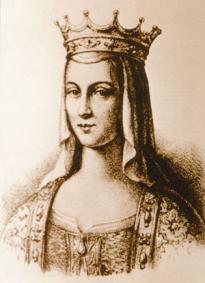 Анна Ярославна – велика князівна Київської Русі(інтегрований урок-дослідження історичної правди, присвячений Міжнародному Дню рідної мови)
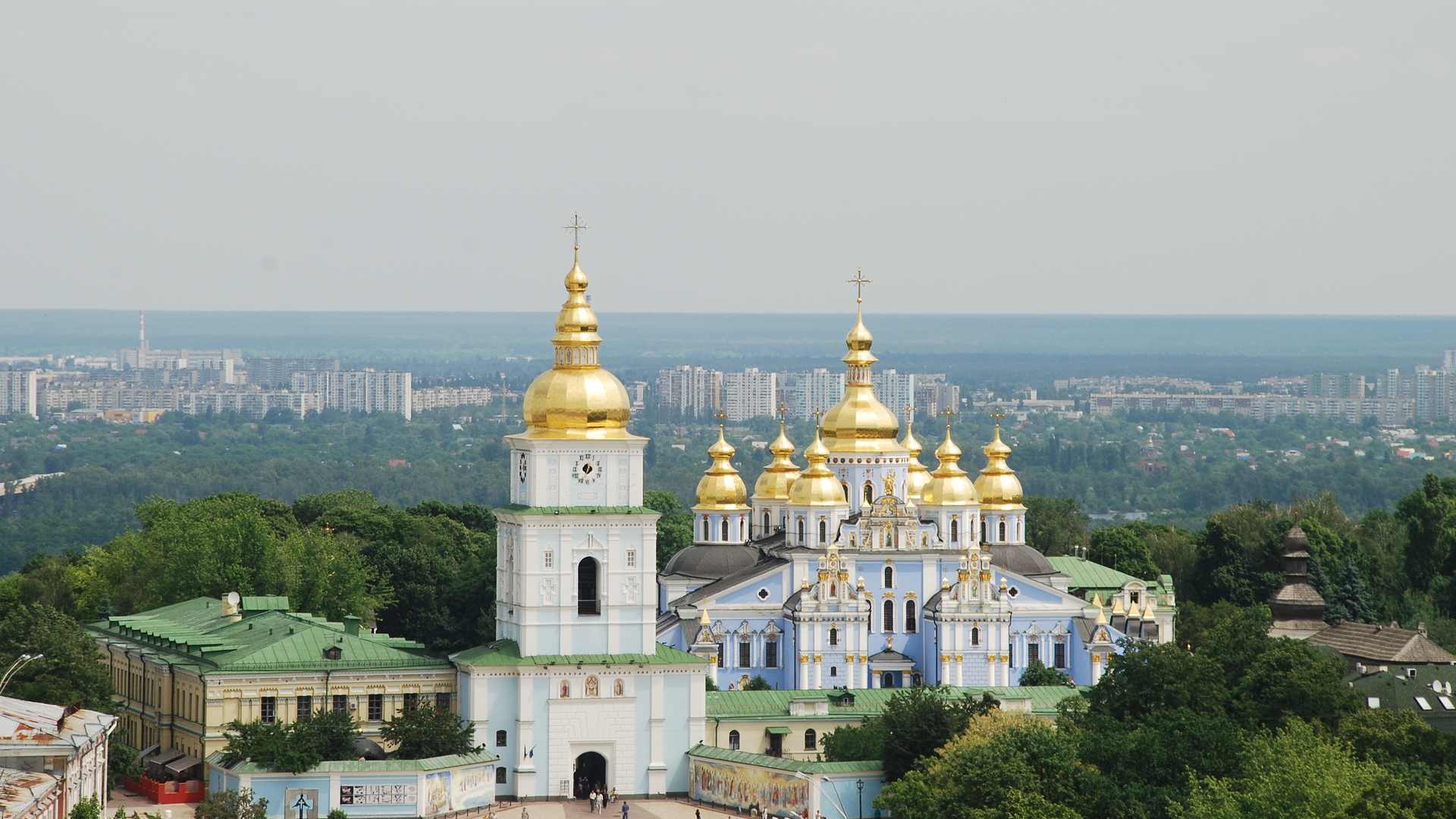 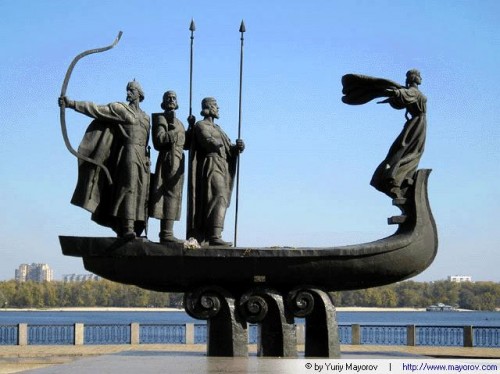 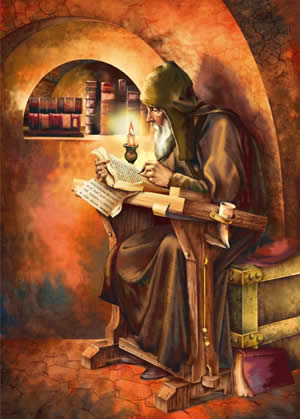 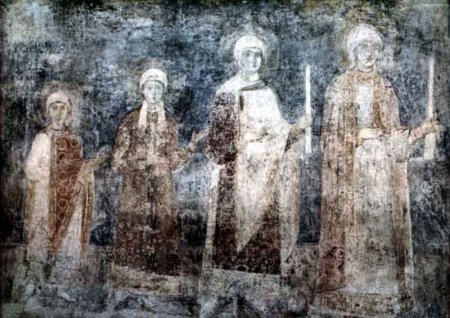 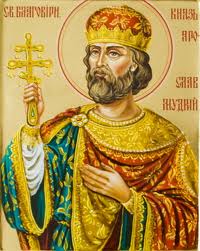 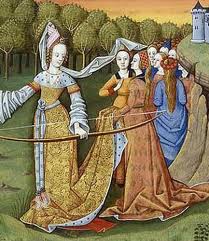 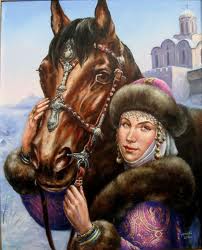 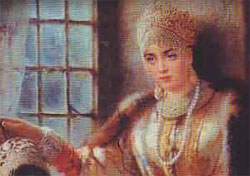 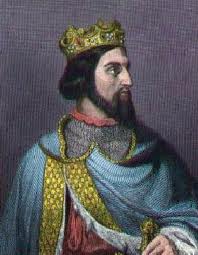 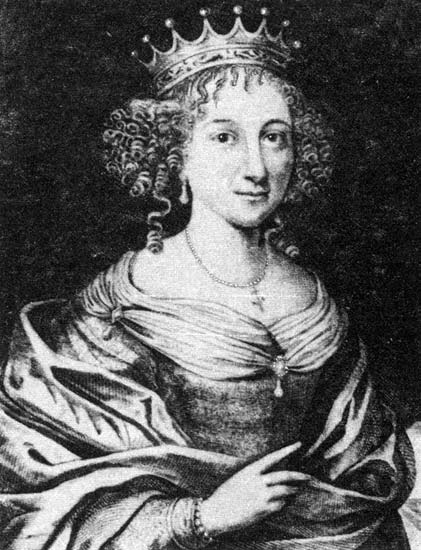 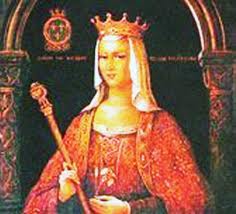 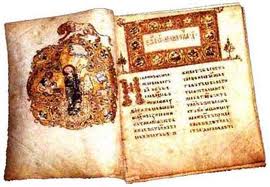 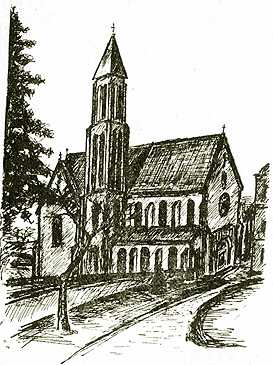 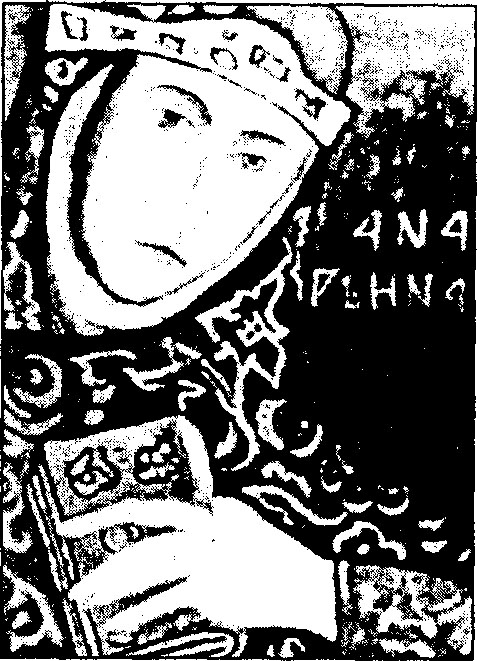 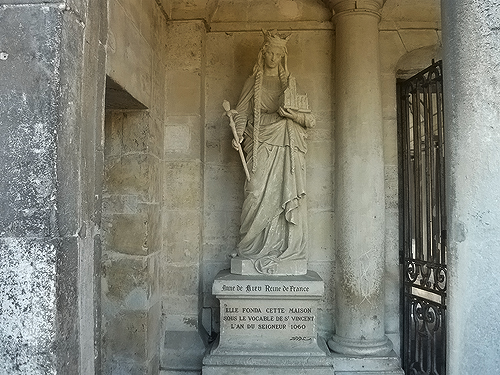 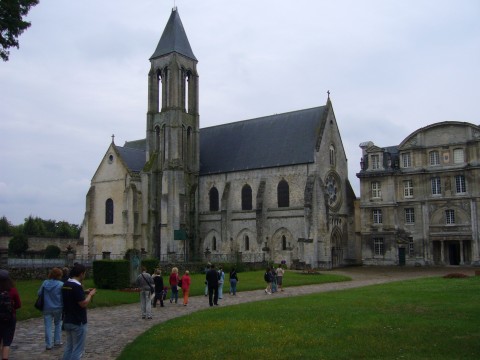 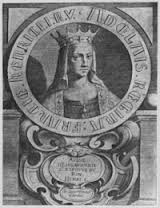 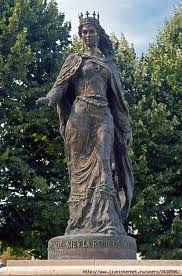 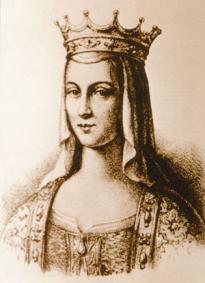 Анна Ярославна – велика князівна Київської Русі(інтегрований урок-дослідження історичної правди, присвячений Міжнародному Дню рідної мови)